Virtuální výstavy v prostředí online portálů
Marie Vítková
www.esbirky.cz



Oddělení správy digitalizovaného obsahu a nových médií, 
Národní muzeum
Proč virtuálně? Co k tomu potřebuji?
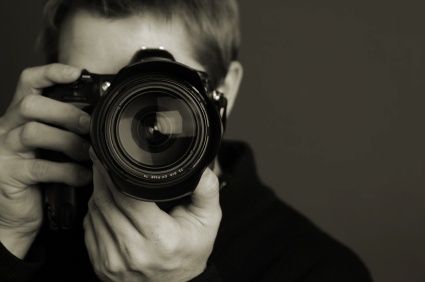 Digitalizovat
[Speaker Notes: Nejen fotoaparát a skener, tedy dokumentační zařízení. Digitalizace. Co to je?]
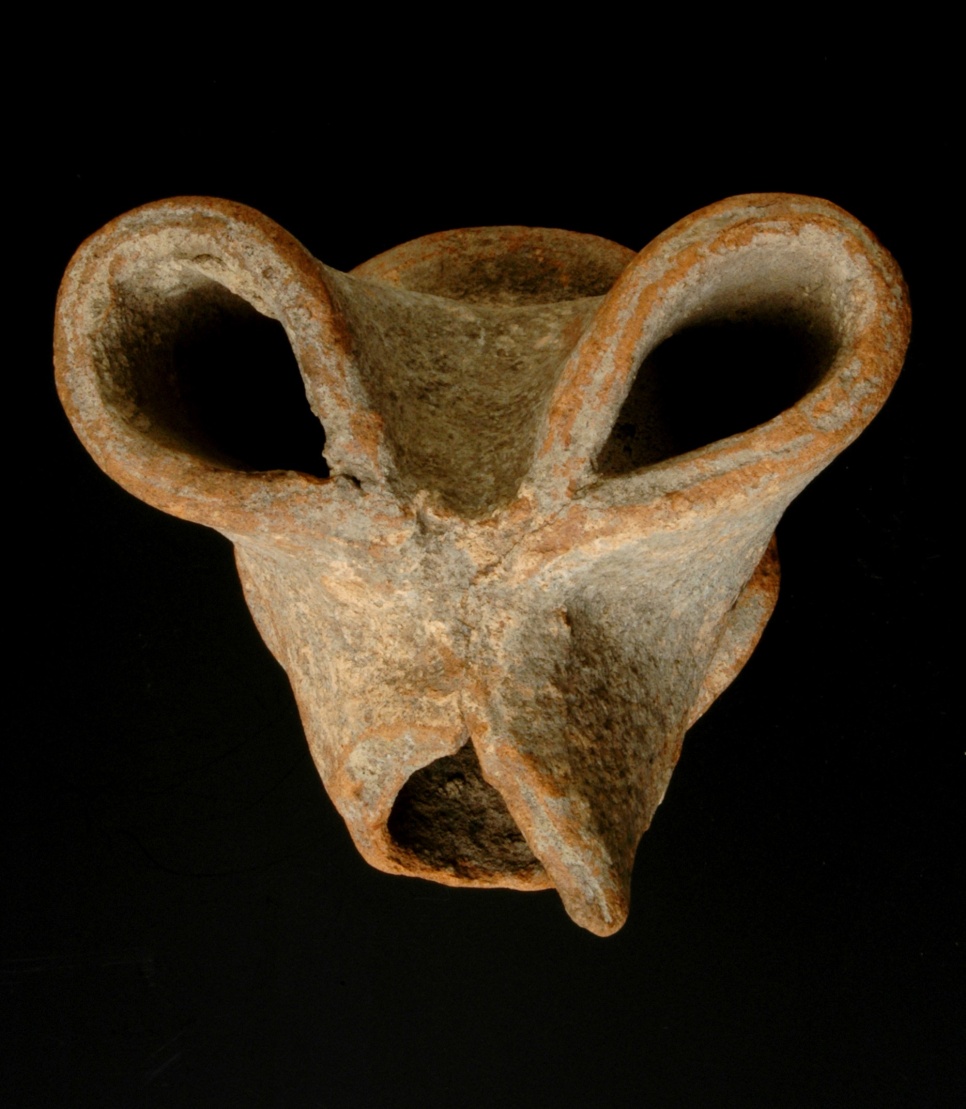 Národní muzeum
[Speaker Notes: Zub času – zachování vizuální hodnoty. Kvalitní obrázek. K čemu mi ale je, pokud neznám informace?]
Název: Lampa

Instituce: Národní muzeum

Archeologická podsbírka

Období: 2. stol. př. n. l.

Materiál: Pálená hlína

Inv. č.: H10-5289
[Speaker Notes: Až s metadaty dokážeme poznat hodnotu objektu, ochrana předmětu]
Depozitář Národní knihovny – Praha Hostivař
[Speaker Notes: Otevření depozitářů, min. 60 mil. Předmětů, nemožno prezentovat na výstavách a v expozicích]
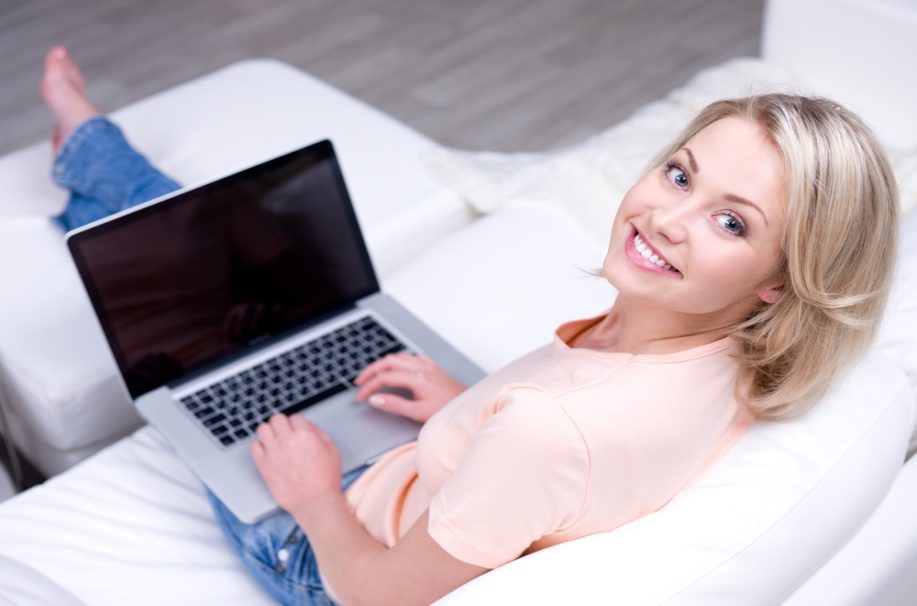 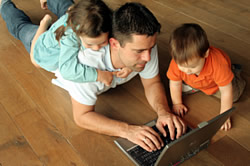 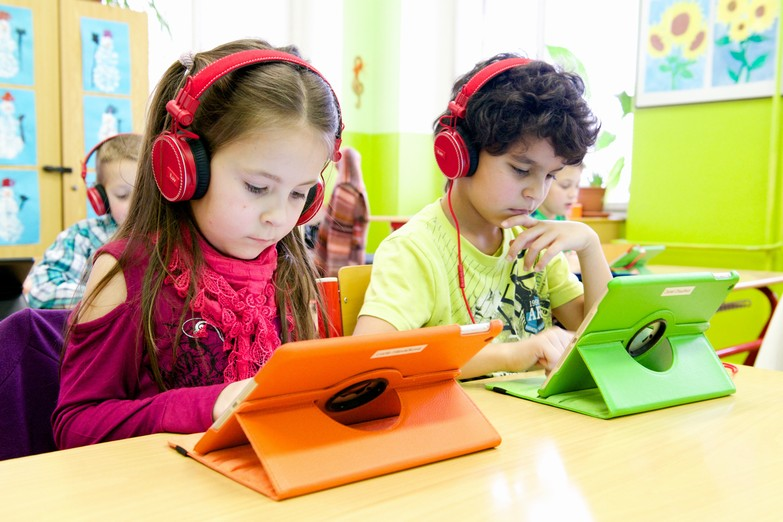 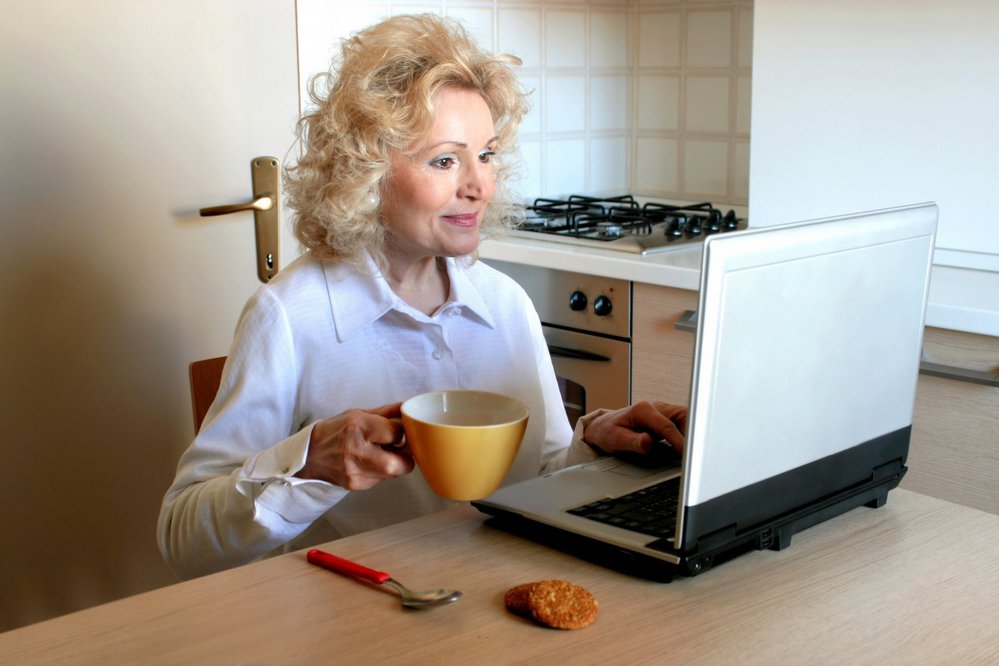 [Speaker Notes: Domácností, do škol – interaktivní tabule, (lajkujeme sharujeme, tweetujeme, hlavně že jsme online)]
WWW
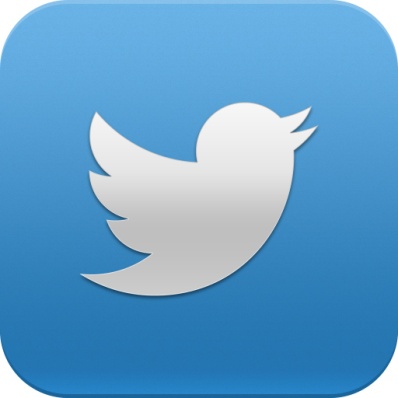 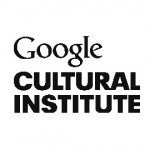 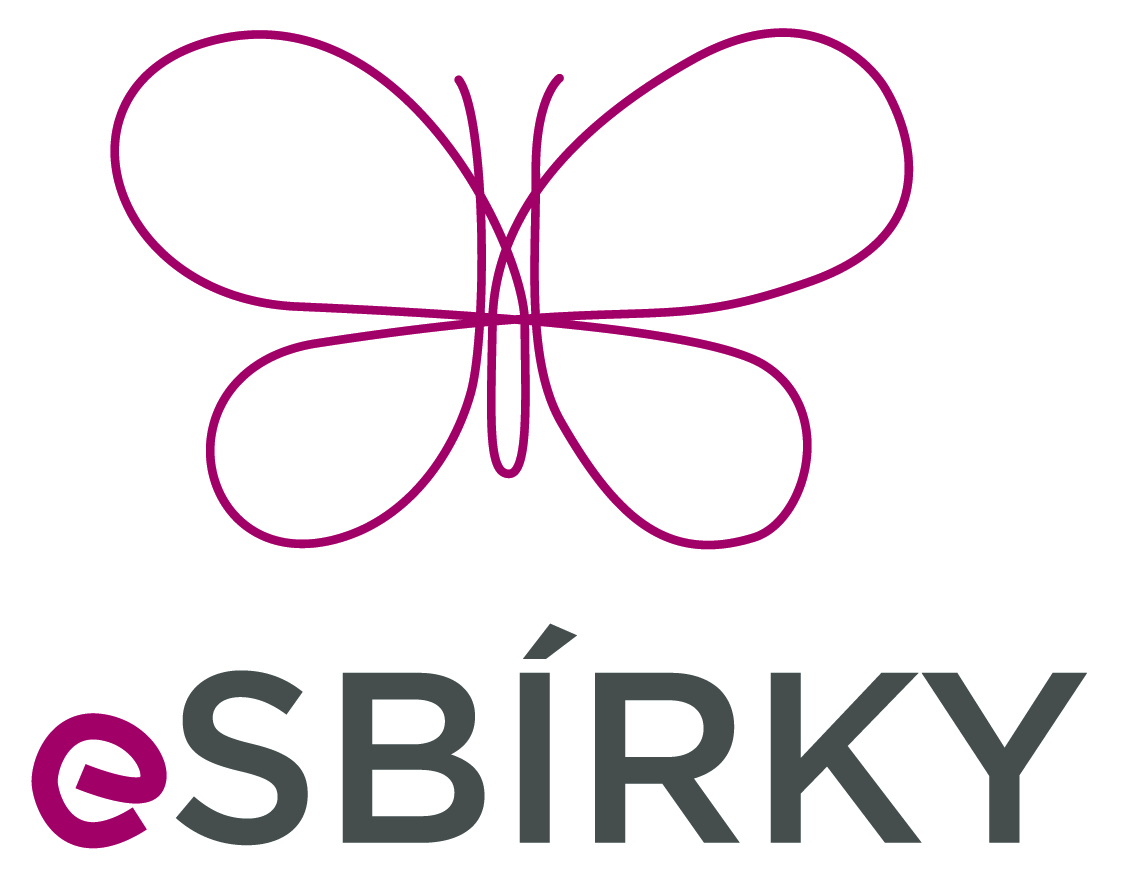 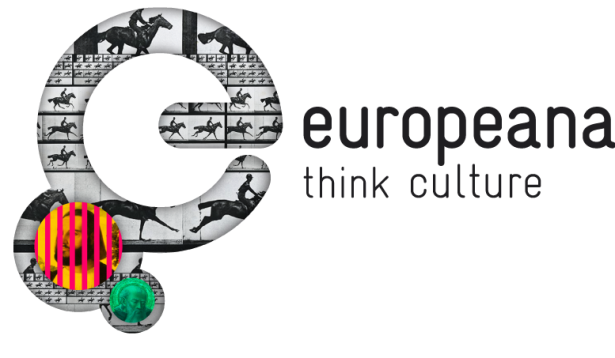 [Speaker Notes: Pomocníci – sociální sítě, webové stránky institucí, ideálně – prezentační portál,. Kde je možno prezentovat.]
Virtuální výstavy ?
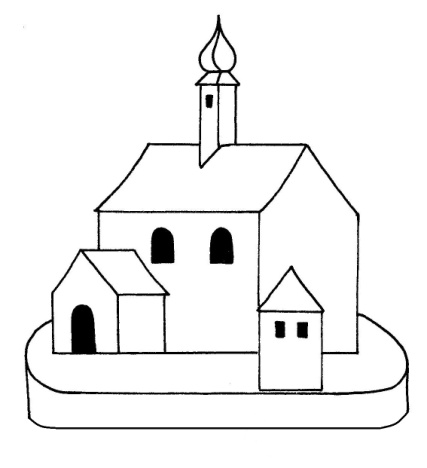 [Speaker Notes: Rozšířený trend v oblasti prezentace muzejních sbírek. Velmi široký pojem.]
Virtuální prohlídka
Památník Vítkov
[Speaker Notes: Metody 3D skenování]
Památník Vítkov
Interiér historické budovy Národního muzea
[Speaker Notes: Uchování podoby – po rekonstrukci může vypadat jinak!]
www.praha-vysehrad.cz
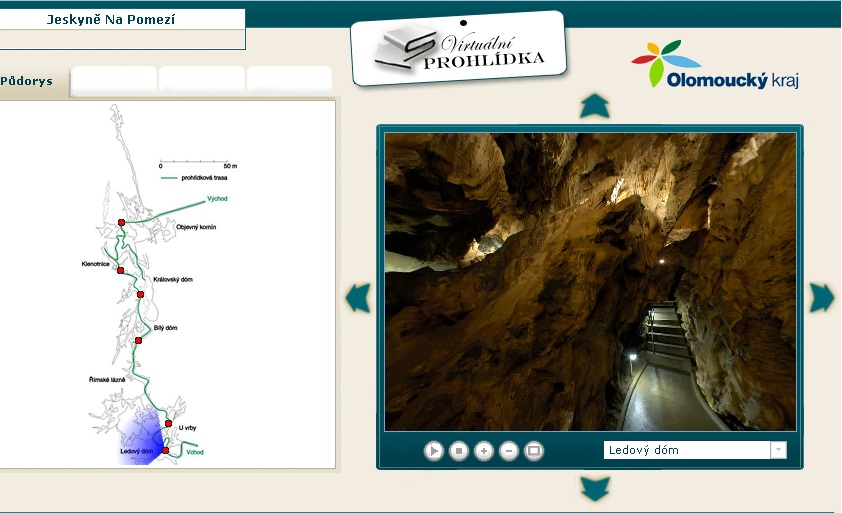 http://www.olomoucky-kraj.com/
[Speaker Notes: Jeskyně na pomezí, 360°]
www.360travel.cz
Národní technické muzeum v Praze, expozice secesní architektury
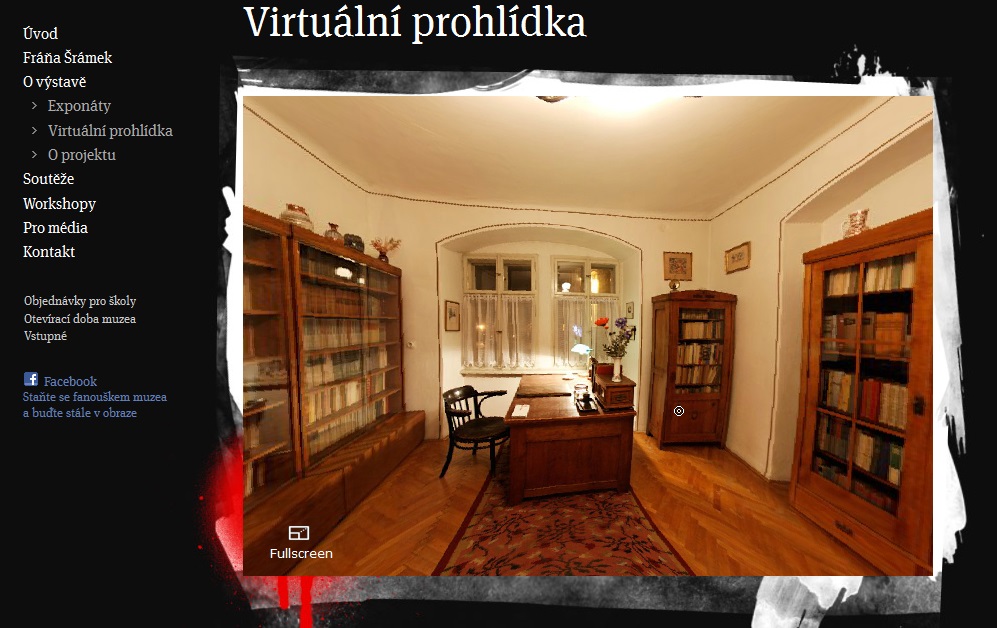 www.franasramek.cz/virtualni-prohlidka
www.gulag.cz
[Speaker Notes: Rekonstrukce na základě sebraných faktů – vyhledat podrobnosti]
www.gulag.cz
Virtuální výstava
Národní galerie – Google Art Project
[Speaker Notes: + muzeum Kampa, UPM, Žid. Muz.]
Krnovsko – Hlubčické virtuální muzeum
www.ekomuzeum.ratenice.cz
www.esbirky.cz
Josef Váchal: Magie hledání
Světelné obrazy A. V. Nováka
www.dvacatestoleti.eu
Děkuji za pozornost!
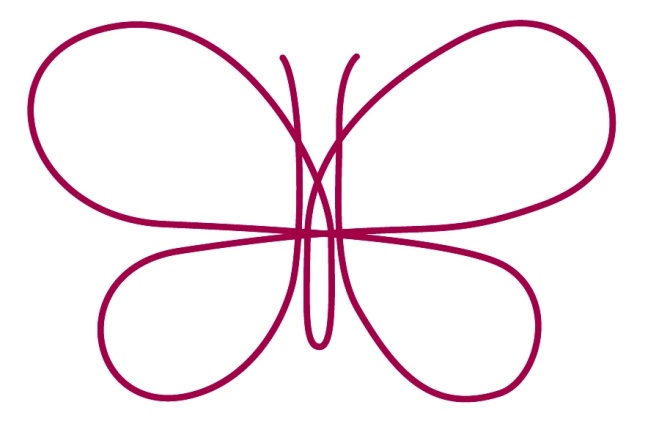 marie_vitkova@nm.cz
www.esbirky.cz